Інтер’єктиви
План
1.Вигуки, їх значення та функції. Місце вигуків у системі частин мови та їх статус у сучасному мовознавстві;
2 Звукова будова вигуків. Групи вигуків за походженням;
3. Граматичні особливості вигуків;
4 Звуконаслідувальні слова, їх роль і статус;
5. Функціональні групи звуконаслідувальних слів.
Література
Основна
1. Бенояско ОК, Городенська К.Г., Русанівський В.М. Граматика української мови (морфологія), К.: Либідь, 13, с. 18-329.2. Виховання 1, Городенська К. Теоретична морфологія української мони:Академічна граматика української мови - К.: Гульсари, 2004. С. 3763. Волох О.Л. Чемерисов М.Т., Чернов С. Сучасна українська літературна мона. Морфологія. Синтаксис, К.: Виша школа, 1989. - С. 183-187.4. Горпинич В.0. Українська морфологія. Дніпропетровськ ЛДУ, 2000, C332-3455. Жовтобрюх М. А. Українська літературна мова. - К.: Наукова думка, 1984,- с. 192-1946. Леонова М.В. Сучасна українська мова. Морфологія. - К.: Виша школа, 1983,- C.260-2617. Плюш М.Я. Граматика української мови: у 2 ч. Ч.1. Морфеміка. Словотвір Морфологія: [підручник). К.:Випа школа, 2005, с. 276-277.8. Сучасна українська літературна мова / За ред. М.Я.Плюш-2-е вид. К.: Вища школа, 2000. - С. 302 303,9. Сучасна українська літературна мова / За заг ред. О.Д. Пономарева. - К., Либідь, 1997 . - С. 217-218,
Додаткова
1. Вихованець І.P. Частини мови в семантико-граматичному аспект. – К.: Наукова думка, 1988.
2. Мацько Л І. Інтер'ективи в українській мові: [навчальний посібник].К.: КДПІ, 1981.
1. Усталеного погляду на вигук як частину мови ще не склалося. У старій лінгвістичній традиції на вигук дивились як на окрики, з яких формувались перші слова людської мови. Вигуки як емоційні знаки протиставлялися словам як знакам думки. 
Для сучасного мовознавства значно важливіше дослідити перехід інших слів у вигуки, ніж шукати шляхи перетворення вигуків у слова. 
Олександр Пешковський, Дмитро Овсянико-Куликовський, Федір Буслаев вважали вигуки словами, але такими, що перебувають за межами частин мови. 
Пилип Фортунатов, Олексій Шахматов визнавали вигук частиною мови, але відокремленою і від самостійних, і від службових частин мови. Цієї позиції дотримуються Арнольд Грищенко і Любов Мацько (див. Українська граматика. К., 1986). 
Віктор Виноградов виділяв вигук в окрему групу слів поряд з частинами мови, частками мови і модальними словами.
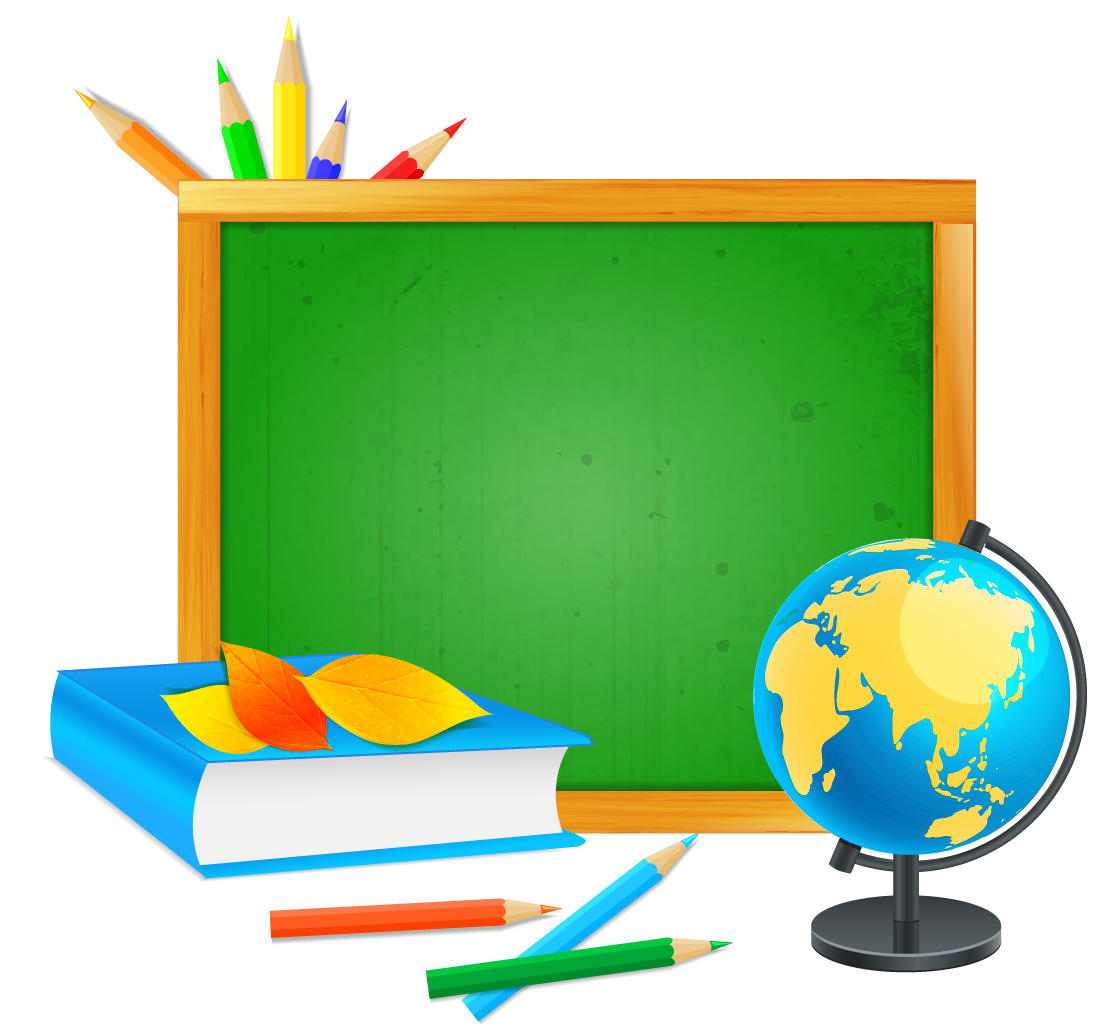 Сучасні мовознавці Анна Уфімцева та Іван Вихованець розглядають вигуки як реченнєві дейктичні (вказівка як значення або функція мовної одиниці, яке виражається лексичними і граматичними засобами) одиниці, що знаходяться на периферії речення у сфері мовлення на відміну від повноцінних речень, які с фактом мовлення, і мови.
Немає одностайного погляду і на питання про лексичне значення вигуків. Одні морфологісти вказують на відсутність у вигуків лексичного значення, оскільки вони виражають лише емоції і волевиявлення, але не називають їх, тобто позбавлені предметно-понятійної співвіднесеності, а тому не мають статусу слова й члена речення.
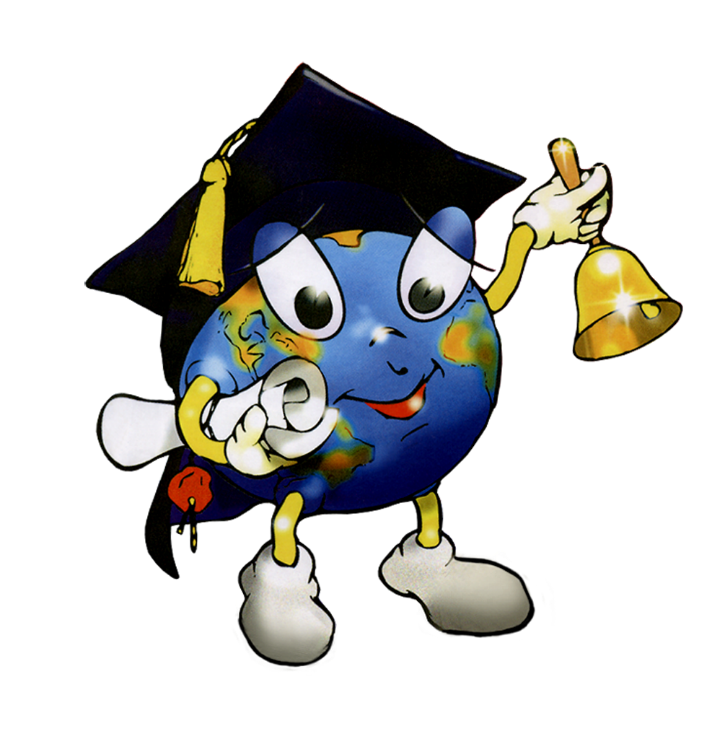 Інші вважають, що вигуки мають лексичне значення, оскільки вони виражають емоції і волевиявлення, які реально існують у житті, як і предмети буття (Любов Мацько).
Ще інші пропонують змінити концепцію визначення лексичного значення з тим щоб до сфери його впливу ввійшло і поняття вигуку (А. Уфімцева). Концепцію лексичного значення треба дійсно міняти, але це не розв'яже проблеми семантики вигуків. Щоб розв'язати питання про лексичне значення вигуків, треба уточнити функцію вигуків у мові. А вона полягає у властивості вигуків виражати різноманітні значення, зумовлені контекстом, ситуацією мовлення, інтонацією, жестами та мімікою.
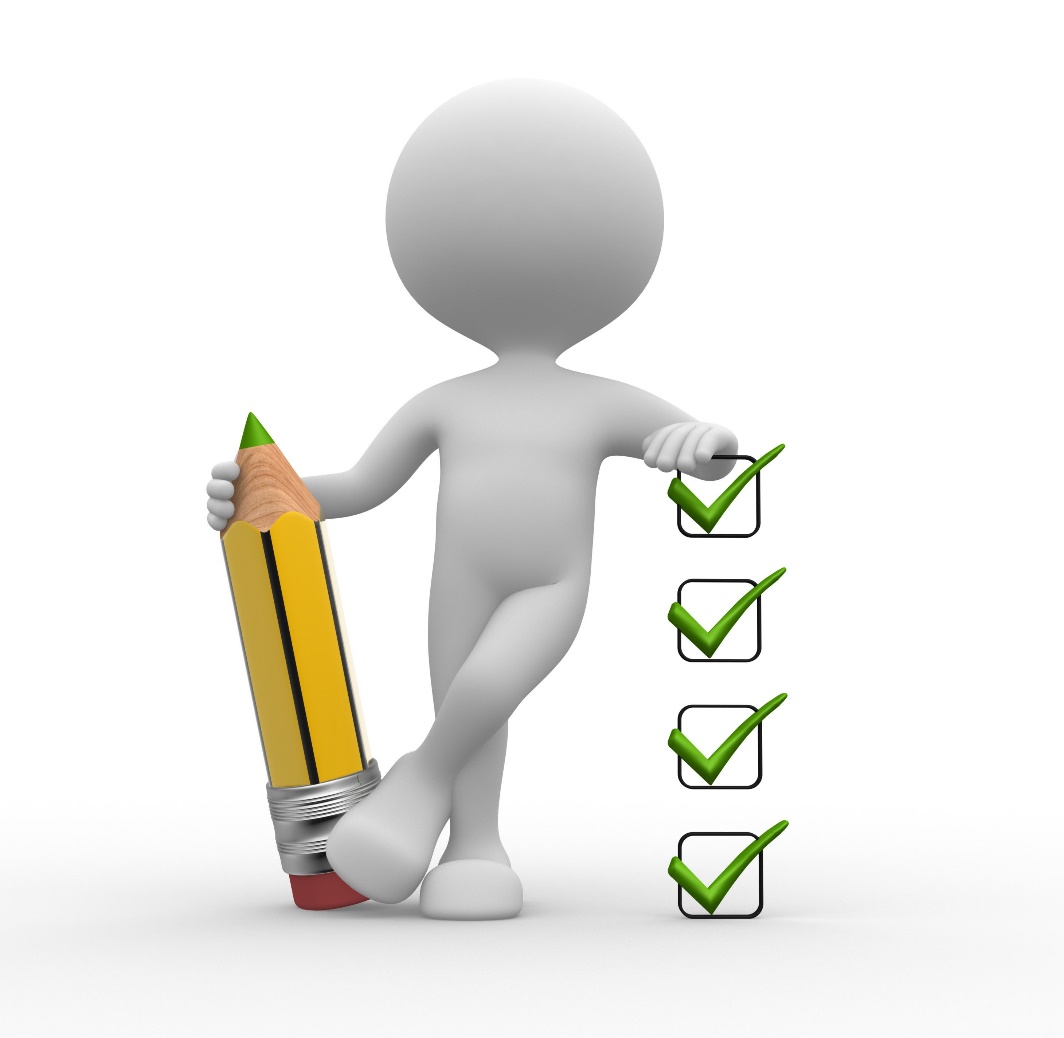 Вигук - це така частина мови, яка виражає емоції, волевиявлення та елементи думки. Таким чином семантично вигуки зближаються з усіма іншими частинами мови: вони мають елементи денотативного (який вказує, означає, визначає) значення і здатні розвивати багатозначність як і іменники, прикметники, дієслова. Але вигукам притаманна й семантична специфіка, яка надає їм статусу окремої частини мови. Це: 
1) емоції і воєвиявлення як провідний компонент категорійного значення;
2) широка амплітуда багатозначності, нерідко діаметрально протилежної (вигук ой! може виражати і біль, і радість, і здивування).
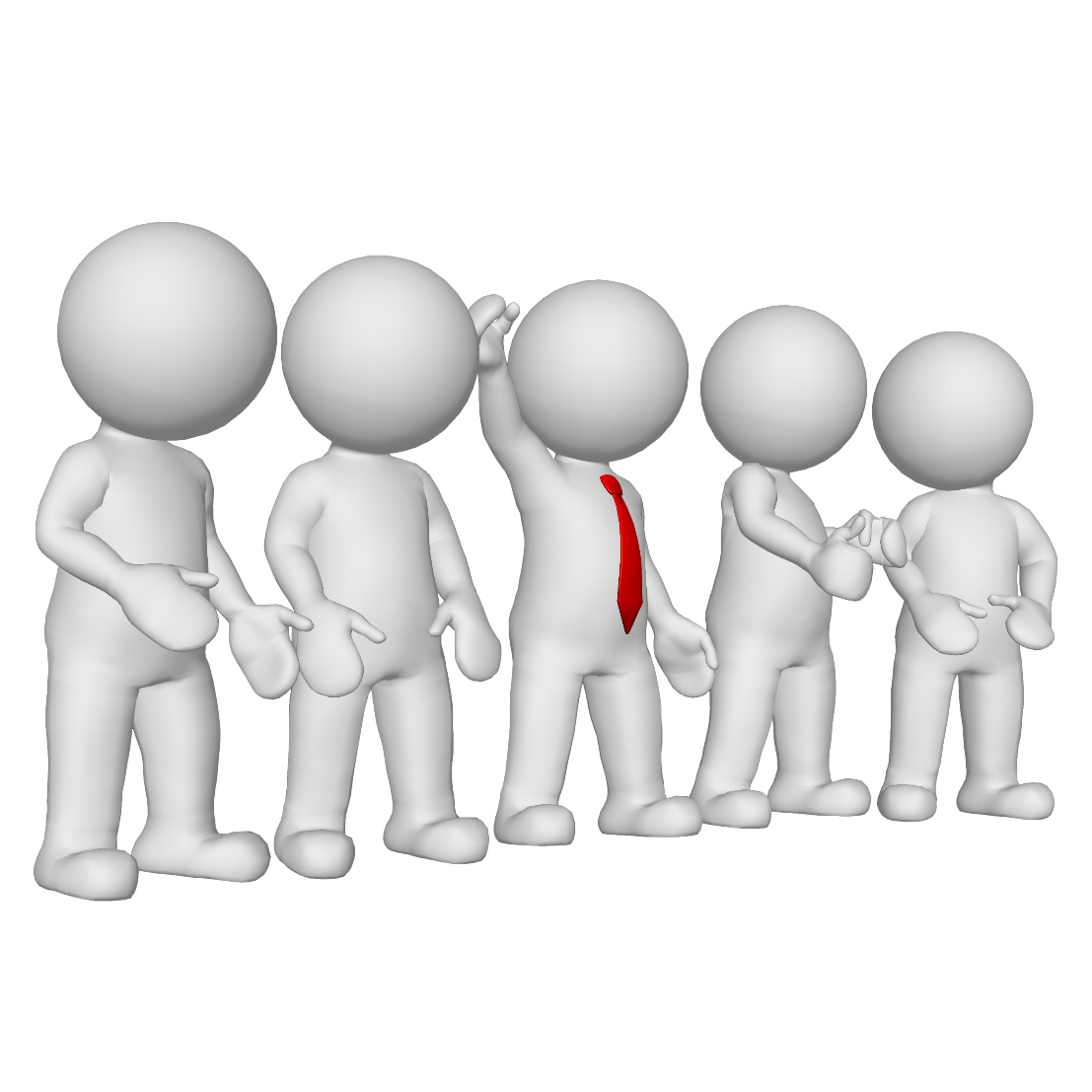 За семантикою вигуки української мови поділяються на емоційні, спонукальні, апелятивні, етикетні.
Емоційними називаються такі вигуки, які виражають почуття, переживання, фізичний та психічний стан людини. За допомогою емоційних вигуків виражається радість піднесення, захоплення, здивування, приязнь, сум, горе, туга, жаль, страх, переляк, зневага, огида, осуд, докір, закид, обурення, презирство, гнів, невдоволення, досада, співчуття, уболіваюся, кагазини, сумні, рішучість, відчай, безвихідь, певність, іронія тощо. Сюди належать такі лексеми: (а! е! і! О! у! ай! Ой! ій! Ах! Ех! Ох! Ух! Ат! Ет! Іч! Ба! Гі! Тю! Фе! Фу! Ха! Хе! Хо! Гай! Пхі! Тьху! Матінко! Нене! Боже! Господи! Леле! Жах! Страх! Слава! Хвала! Горе! Біда! Лихо! Цур! І под.) (див. детальніше Олена Бетояско, Катерина Городенська, Віталій Русанівський, Граматика української мови. - К., 1993. - С. 324-325).
Емоційні вигуки бувають однозначними і багатозначними. Тому їхнє значення виявляється  в тексті. Наприклад: О горе тим, що вроджені в темниці; Ой лихо! Ой горе! Ой боже! ой леле!; Ох, зійди, моя зіронько лагідна! Ох, чого моя зіронька плаче? (Леся Українка).
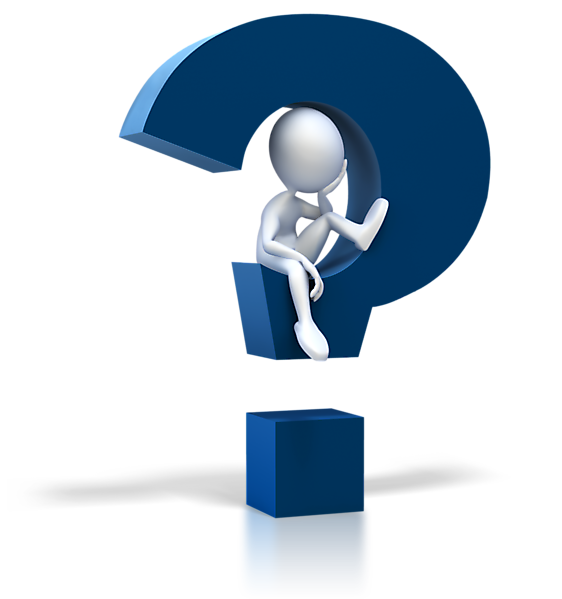 Спонукальними (їх ще називають наказово-спонукальними,  імперативними, вигуками волевиявлення) називають такі вигуки, які виражають спонукання, наказ, розпорядження, заклик, заохочення до дії та інші форми волевиявлення мовця. До них належать вигуки: гей! Но! тпрр! Гиля! Киш! Прісь! Вйо! Геть! годі! Цить! Гайда! Досить! Тсс! Соб! Сабе! Нумо! Ану! Баста! Шабаш! наприклад: Гайда в Україну!; Ануте, хлоп’ята … Ходім погуляти! (Т. Шевченко); Гетьте, думи, ви хмари осінні! Бійся бога, милий побратиме!; Дай же, боже, нам! Щасливо! (Леся Українка).
Апелятивними (від лат. Appellation «звертання») називають такі вигуки, які виражають звертання мовця до співбесідника, щоб привернути його увагу. До них належать: ей! Гов! Агов! Алло! Ау! Гей! Агей! Наприклад: Гей, ви, раби, візьміть сього співця!; Ей, я лиха не боюся! (Леся Українка). До апелятивних відносять вигуки, якими людина кличе до себе птахів, тварин: гулі!-гулі!-гулі!, ціп!-ціп!-ціп!, гусь!-гусь!-гусь!, паць!-паць!-паць!, киць!-киць!-киць!
Етикетними називають такі вигуки, які виражають привітання, подяку, прохання, побажання, прощання, пробачення, божіння. Сюди відносять: Привіт! Здрастуйте! Добридень! Здоровенькі були! Щасливо! До побачення! Ha добраніч! Дякую! Смачного! Спасибі! Вибачте! Їй-богу!
2. За будовою вигуки поділяються на первинні і непервинні.
До первинних належать такі вигуки, які в сучасній мові не мають уже зв'язку з тими частинами мони, з яких вони утворилися. У більшості випадків вони беруть свій початок від емоційних викриків, вигуків і оклику, які супроводжують реакцію організму на зовнішні подразники. Це такі вигуки: а! ага! Ой! ай! Ах! Ба! Гей! Ей! ну! O! ox! тьфу! xa! i под.
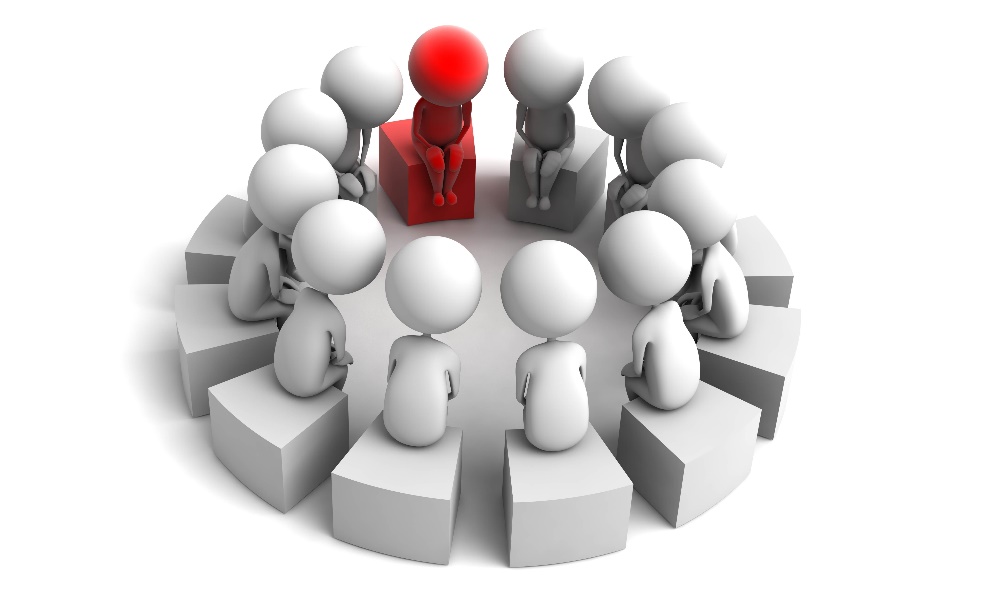 За звуковим складом вони поділяються на кілька груп: 
1) вокалічні однозвукові односкладові вигуки: о!, а!, е!, и!, і! у!; 
2) двозвукові односкладові вигуки у формі закритого складу: ой!, ах!, ох!, ех!, ах!, ух!, ич!, ач!; 
3) двозвукові односкладові вигуки у формі відкритого складу; ба!, га!, ге! Ги!, на!, ну!, тю!, фе!, фі!. ха!, xe!, хо!;
4) тризвукові односкладові вигуки у формі прикрито-закритого або прикрито-відкритого складу: геть!; гай!, гей!, гоп!, пхе!,пхі!, тьфу!; 
5) двоскладові вигуки: опа!, ого!, ану!, ало!, нате!, нумо!;
6) консонантні вигуки: гм!, хм!, брр!, прр!, тс!.
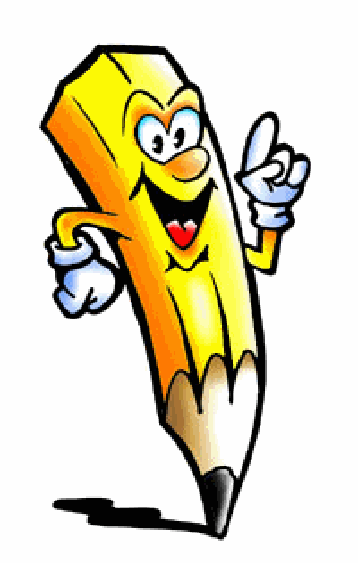 До непервинних (похідних) належать такі вигуки, які співвідносяться з іншими частинами мови, від яких вони утворилися. Серед похідних діляються такі групи: 
1)відіменникові вигуки: господи!, боже!, чорт!,нене!, мамо!, жах!, жахіття!, страх!, гвалт! Слава!, горе!, лихо!,  біда!;
2)віддієслівні вгуки: диви!, давай!, гляди!, бувай!, даруй!, стривай!, рятуй!, прощай!, вибач!, бач!;
3)займенникові вигуки: отаке!, отакої!, воно!, це!, на тобі!, оце!;
4)прислівникові вигуки: так!, як!;
5)вигукові стійкі словосполуки фразеологічного і нефразеологічного типу: боже мій!, боже спаси!, слава богу!, чорта з два!, ой нене!, о горе!, о боже!, ой мамочко!, їй-бо!, їй-богу!, бійся бога! І под.
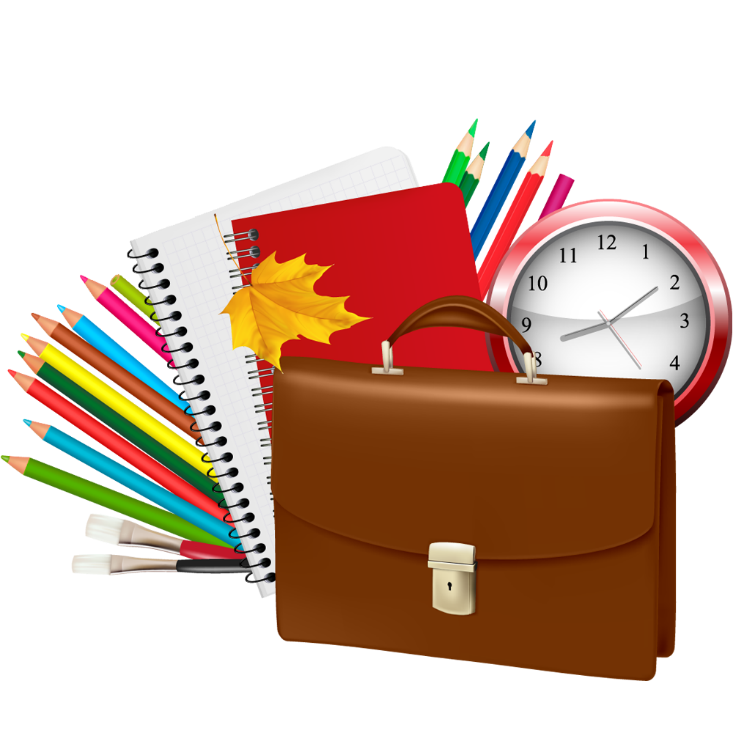 За походженням вигуки поділяються на питомі (свої) і запозичені. До питомих належать вигуки, які прийшли в українську мову 
1) праiндоєвропейської: ах!, о!, пор. Лат. O diem praeclarum! «О славний день!», Ах Коридон, Коридон, яке безумство тебе охопило!;
2) з праслов'янської: ага! (*aha!), пор. Словацьке Aha, ide nam otec! «Ага, до нас іде батько!»;
3) з д.-р.-укр.: охъ: Побьгньмы! Еще женуть! Охъ мнь!
4) власне українські: ой!, гой!, ей!, е!, ач!, ба!, цить!, пек! «побажання біди», цур! «побажання кари».
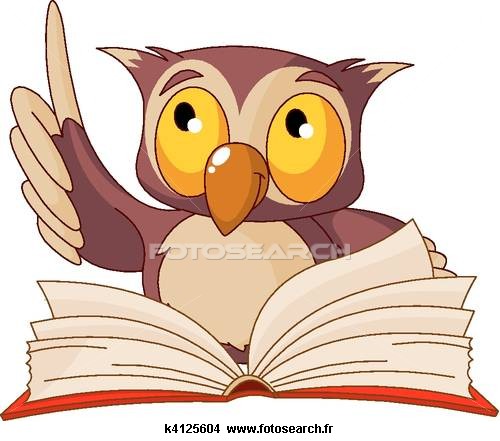 До запозичених відносимо: 
1) давньоєврейські: набаш, aмінь! «справді, істинно»; 
2) тюркські; ура! «бий» гайда! «спонукання для підганяння худоби», караул!; 
3) англійські: алло!, стоп, полундра!; 
4) французькі: марш!, мерсі!, пас!; 
5) німецькі: капут!, алес!, гут!; 
6) італійські: браво!, біс!, беліссімо!.
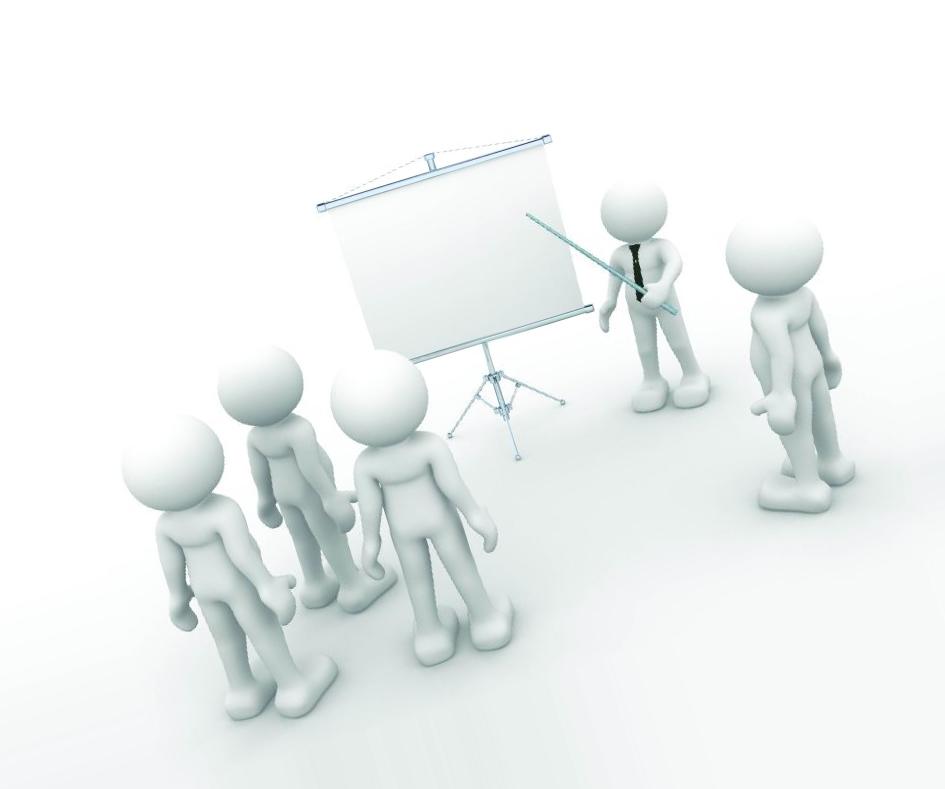 3. Існує думка, що вигуки перебувають поза граматикою. Насправді ж вони функціонують за законами граматики. Насамперед, вигукам притаманна низка синтаксичних властивостей, які визначають їх як окрему частину мови:
1) в умовах контексту вигуки можуть займати позицію речення виконувати функцію самостійного висловлювання, тобто бути словом-реченням: Гай-гай, невелика послуга!; «Прощай!» - промовила понуро мила (Леся Українка);
2) емоційно наснажує не одне якесь слово, а все висловлювання, все речення, тобто він є фактом не словосполучення, а речення: Ой на балі веселая музика грає! О, не забуду я тих днів на чужині! (Леся Українка);
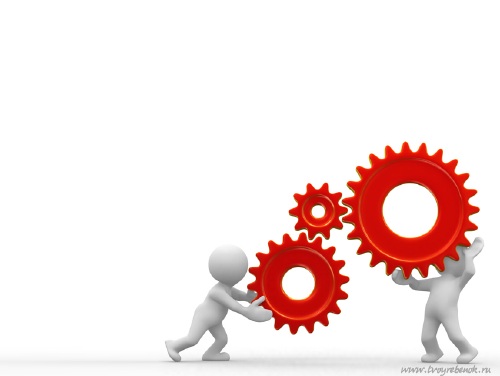 3) вигуки входять до граматичної структури мови, уживаючись відповідно до правил сполучуваності мовних одиниць, завжди стоять на початку висловлювання (речення). Отже, синтаксична позиція вигуків - початок висловлювання: Боже, боже! Що то може наробити серенада (Леся Українка). Позицією у висловлюванні вигуки протиставляються прийменникам, що розташовуються перед словоформою в словосполученні, сполучникам, що знаходяться між словоформами і предикативними частинами речення, часткам, які знаходяться перед і після словоформ;
4) вигуки як периферійні реченнєві компоненти висловлювання послуються з основними елементами висловлювання за допомогою граматичного зв'язку співвідношення, а не сурядності чи підрядності: Ех, клята праця! Гей, браття! Диво сталося, дивіться! (Леся Українка).
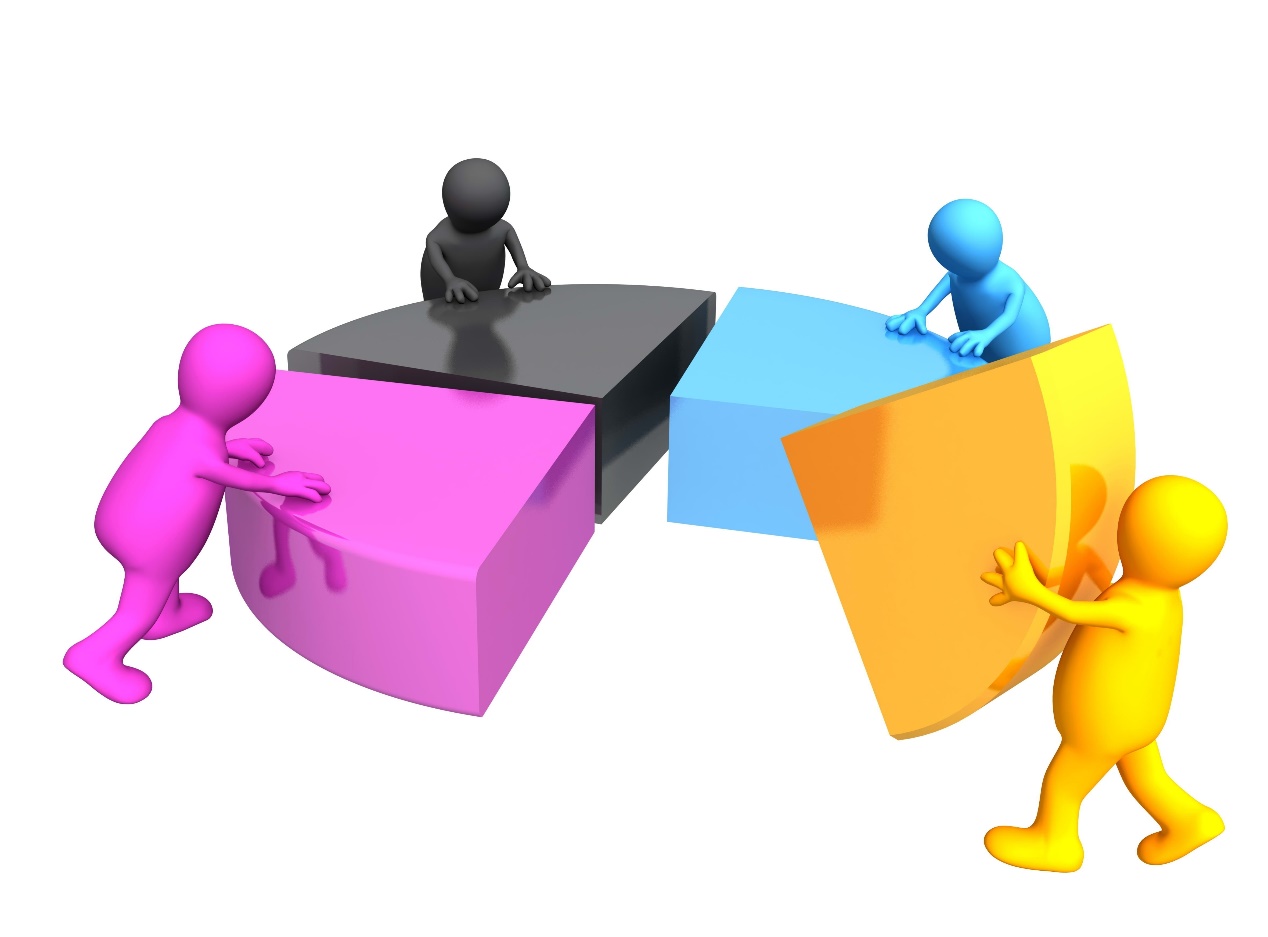 До морфологічних ознак вигуку як частини мови відноситься:
1) відсутність системи словозміни, що зближує вигуки з прийменниками, сполучниками, частками;
2) наявність вигукової інтонації, що протиставляє вигук усім іншим частинам мови;
3) співвіднесеність вигуків з іменниками, займенниками, дієсловами, прислівниками;
4) здатність субстантивуватись (не кажи «Гоп!», чути «Ура!»);
5) здатність утворювати відвигукові деривати (охати, прощатися, хукати, ахання).
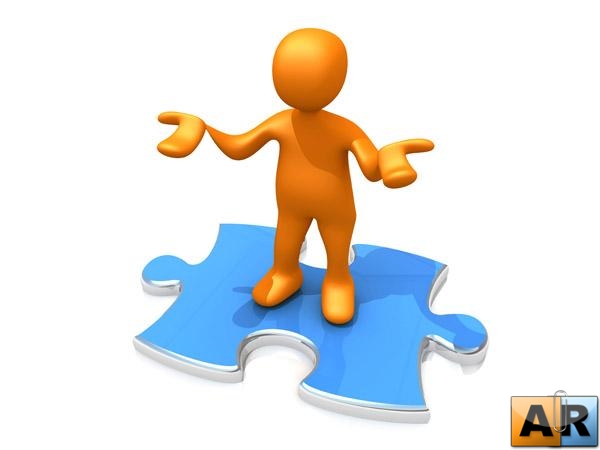 Інтелектуальні та емоційні висловлювання виражаються неоднаково: інтелектуальні - тривало в часі за допомогою поширених словоформ (плигати, скакати, хапати, махати, болить, дивуюся), емоційні -миттєво за допомогою стислих слів-вигуків (плиг!, скік!, xaп!, мах!, ох!, ого!). Миттєвий спосіб вияву емоцій не допускає будь-якої системи словозміни як поширеного довготривалого засобу, натомість зумовлює інтонацію як найстисліший граматичний засіб вираження емоцій і обирає початок речення як найближчу позицію їх вияву.
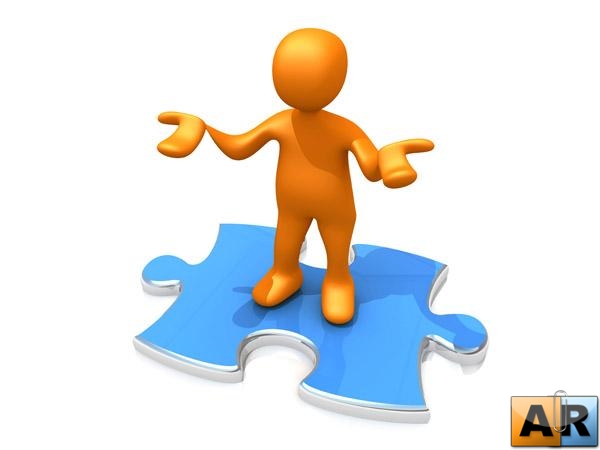 4. Звуконаслідувальні слова - це невідмінювані лексичні одиниці, що відтворюють засобами мови природні нечленороздільні звуки людини, тварин, птахів, предметів і механізмів. Оскільки вони є активною частиною системи мови, збагачують її словотвірні ресурси та лексико-фразеологічний фонд, то, на думку Олександра Тихонова, їх можна розглядати як окрему частину мови (див. Николай Шанский, Александр Тихонов. Современный русский язык. Морфология. М., 1975.- С. 262-264). На цьому фоні непереконливим видається твердження Ігоря Милославського про частиномовний статус звуконаслідувальних слів у мові (див.: Современный русский язык / под ред. В. Белошапковой. М.- 1981. - С. 362).
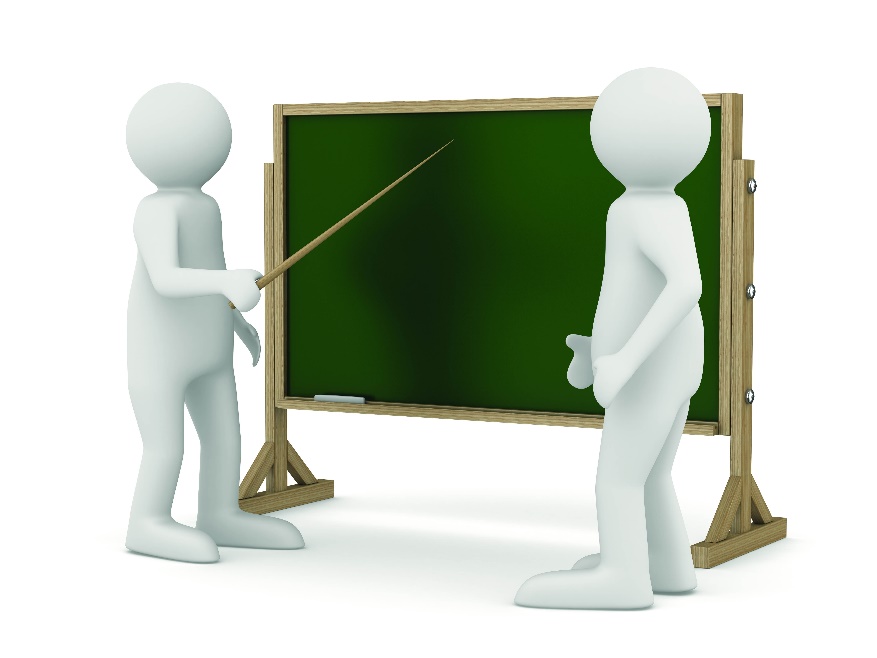 В українському мовознавстві звуконаслідувальні слова розглядають як різновид вигуків (Любов Мацько), або як групу слів, що прилягає до вигуків, але не заливається з ними повністю, оскільки не виражає ні емоцій, ні волевиянлень (А. Колодяжний, К. Городенська). Існує також думка про реченнену природу звуконаслідувальних слів, тому що вони співвідносяться з судженням (детальніше Див.: І. Вихованець, К. Городенська. Теоретична морфологія української мови.— К., 2004. - С. 386-388).
Звуконаслідувальні слова є результатом імітації людиною:
1) пташиних криків, звукових сигналів: ку-ку!, тьох-тьох!, цвірінь-цвірінь!, кра-кра!, ку-ку-рі-ку!, га-га-га!;
2) криків і звукових сигналів домашніх тварин та звірів: гав-гав!, му!, хрю-хрю!, ме!, бе!;
3) звуків, що виникають при падінні істот і неживих предметів: бух!, трах!, геп!, бабах!, трісь! хрусь!;
4) звуків дії різноманітних механізмів: тік-так!, тра-та-та-та!, дзинь!, у-у-у!;
5) фізіологічних процесів: каxи!, апчхи!, ха-ха-ха!, тьху!;
6) шумів різноманітних природних явищ: свист чи шум вітру, дощу, грому, плюскіт води тощо.
Пройшовши через свідомість людини, будучи вимовленими її мовним апаратом і введеними в текст, у дискурс з комунікативною метою, вони набувають статусу слів.
На думку Олександра Тихонова, звуконаслідувальним словам притаманні суттєві риси частиномовного статусу. До них він відносить;
1) наявність лексичного значення і його звукова мотивованість;
2) загальновживаний характер більшості цих слів;
3) постійний звуковий склад, що сприяє адекватному розумінню їх усіма носіями мови;
4) відображення їх у тлумачних словниках як колективно осмислених мовних знаків-слів; 
5) відсутність граматичної ізольованості від інших слів у тексті;
6) здатність до субстантивації і вживаність їх у функції підмета, присудка, додатка;
7) здатність керувати іншими словами в реченні й мати при собі означення;
8) наявність зв'язку з іншими частинами мови, що виражається в активній участі звуконаслідувальних слів у творенні похідних дієслів та іменників;
9) здатність до валентності з багатьма суфіксами і префіксами:
10) значно вищі словотвірні можливості з галузі афіксації порівняно з числівниками, займенниками, вигуками, модальниками.